Cole (2016)
Cole, Barry (2016) Colour blindness and driving. Clinical and Experimental Optometry volume 99, issue 5, pages 484-487
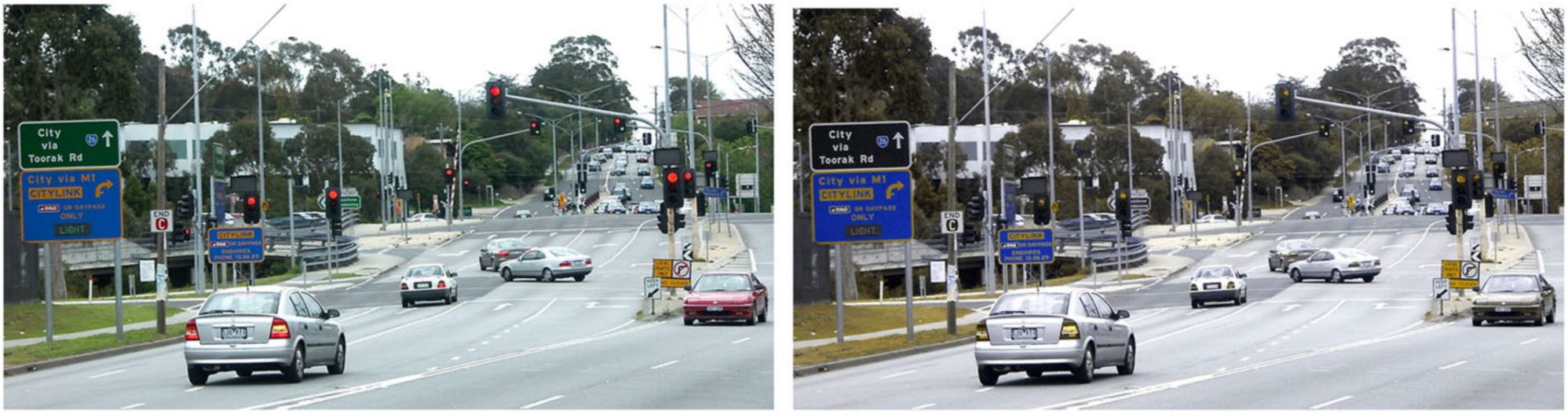 signalised intersection normal vision
colour appearance for a deuteranope
Protanopes, deuteranopes, and tritanopes are dichromats; that is, they can match any colour they see with some mixture of just two primary colours (in contrast to those with normal sight – trichromats – who can distinguish three primary colours)
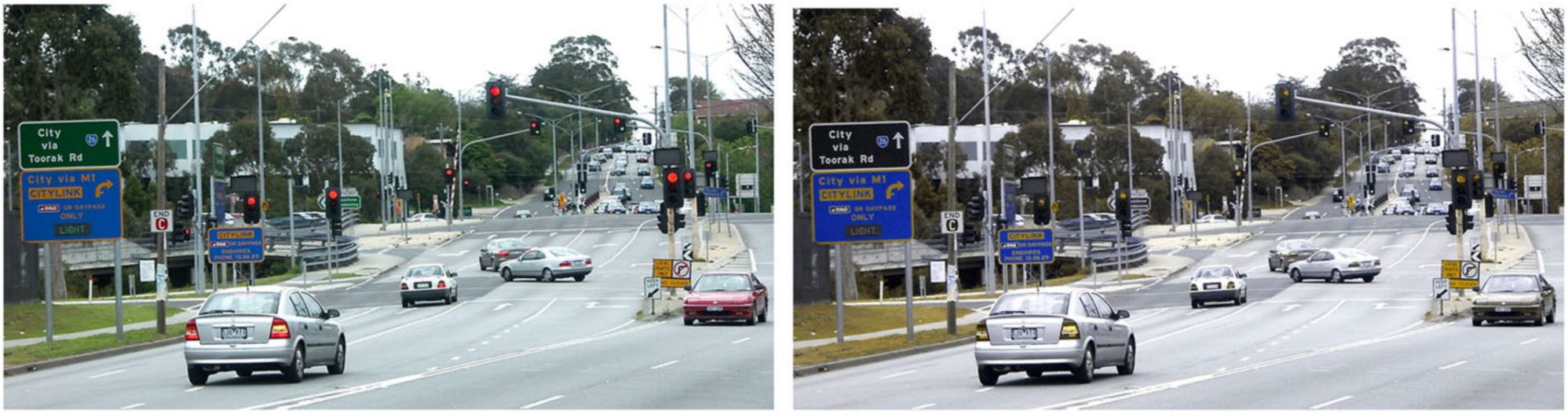 signalised intersection normal vision
colour appearance for a deuteranope
Protanopes, deuteranopes, and tritanopes are dichromats; that is, they can match any colour they see with some mixture of just two primary colours (in contrast to those with normal sight – trichromats – who can distinguish three primary colours)